Update of U+U and Cu+Au results from PHENIX
Shengli Huang
Vanderbilt University
For PHENIX Collaboration
Outline
Introduction and Motivation
Energy density and elliptic flow in UU
Anisotropic flow(v1,v2) in CuAu
Particle production in CuAu collisions
Summary
2
Elliptic Flow in UUThe geometry and density effect
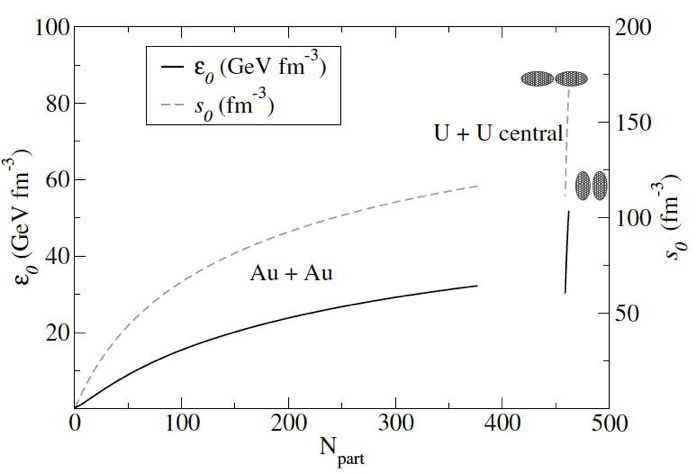 U + U 193 GeV
Body-body
The geometry is significantly different for body-body and tip-tip collisions

Theory predicts that maximum medium density from tip-tip is around 60% higher than that of central AuAu
Tip-tip
U. Heinz and A. Kuhlman, 
PRL 94, 132301 (2005)
6/10/2013
Shengli Huang for PHENIX
3
3
Flow in Cu + AuInitial geometry and its fluctuation
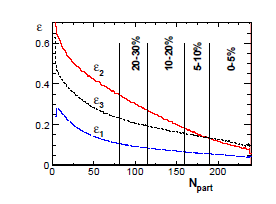 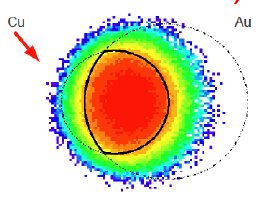 Piotr Bozek Phys. Lett. B717 (2012) 287
An asymmetric initial geometry has been produced in Cu + Au

Odd order collective flow such as v1, v3 come not only from fluctuation as they do in Au+Au, but also from original  geometry
4
Particle production dAu
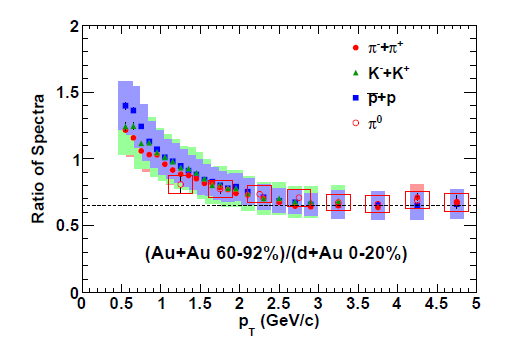 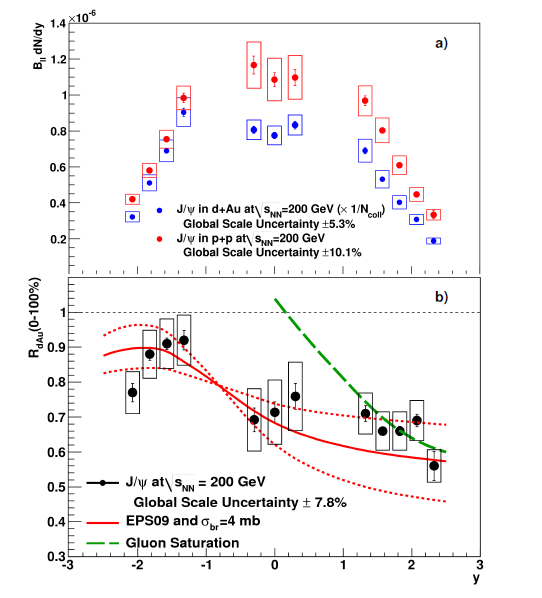 PHENIX: arXiv:1304.3410
PHENIX: PRL(107) 142301 (2011)
At middle rapidity, the spectra ratio of AuAu(60-92%)/dAu(0-20%) has no species dependence. The J/ production is asymmetric at forward/backward rapidity
Measurement of  the identified particle production in CuAu will help us to further  study the initial state and final state effect, which play different roles in particle production in dAu and AuAu collisions
5
PHENIX in Run 2012
1.2B and 7.6B MB events are recorded in |bbcz| <30cm for UU and CuAu collisions respectively.

The key FVTX upgrade performs well in its first heavy ion run such as CuAu

FVTX : 
Separate the muon from C/B decay
Enhance S/B for J/ andψ’
Event plane
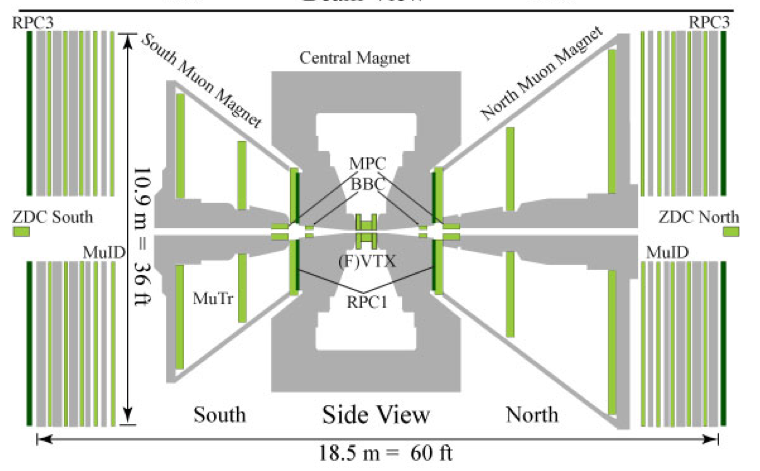 VTX
FVTX (N)
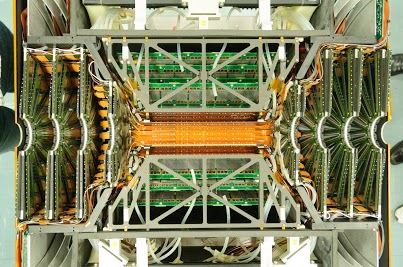 FVTX (S)
6
VTX
Energy density and Multiplicity in UU
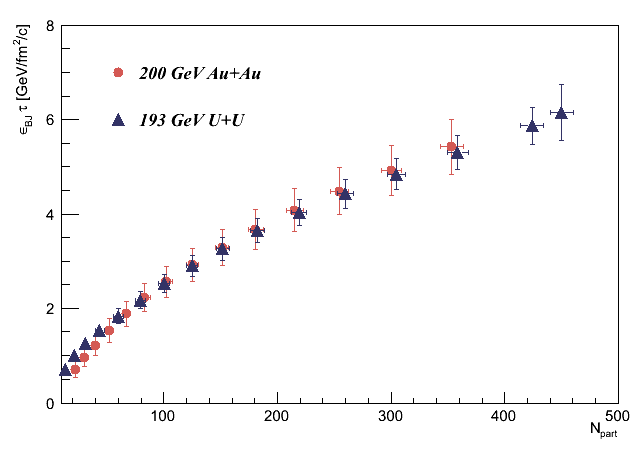 0-1% UU
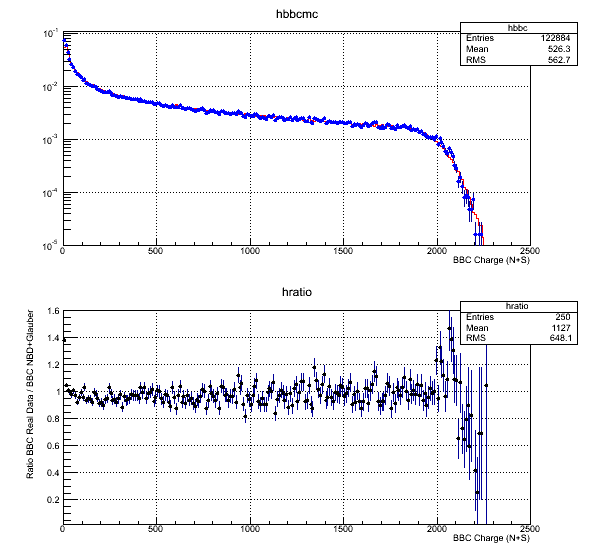 Glauber+NBD fitting
 (GeV/fm2/c)
BBC charge distribution
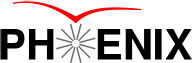 ratio
preliminary
Npart
The top 1% central UU  is only 20% higher that of AuAu. 
 NBD(negative binominal distribution) fold only with Npart can reproduce the BBC charge distribution well.
60% higher  from theory prediction for TT

A tail is expected due to extra Ncoll
Event-by-event flow is required for the TT and BB separation
7
[Speaker Notes: Add  BBC distribution]
Elliptic Flow in U + U collision
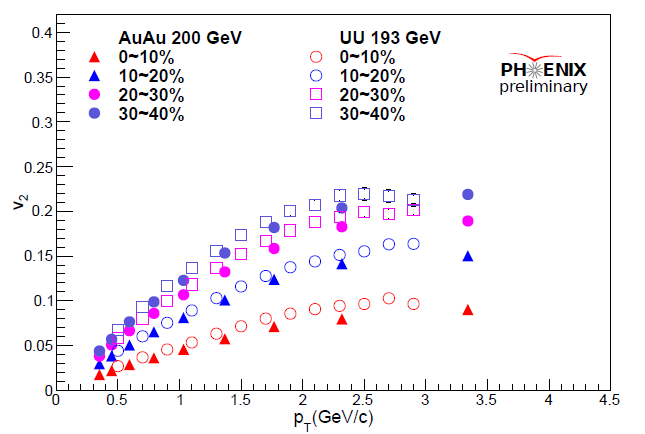 The v2 of charged hadron in UU collisions are higher than that of AuAu in different centrality

Strong mass ordering for  & p v2 in central U + U collision at 193 GeV are observed even though the increase in  is relatively small.
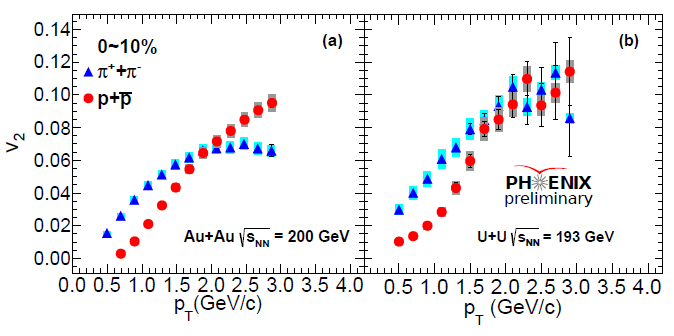 Radial flow or geometry?
C. Shen, U. Heinz et al 
Phys.Rev. C84, 044903 (2011)
8
The direct flow measurement in CuAu
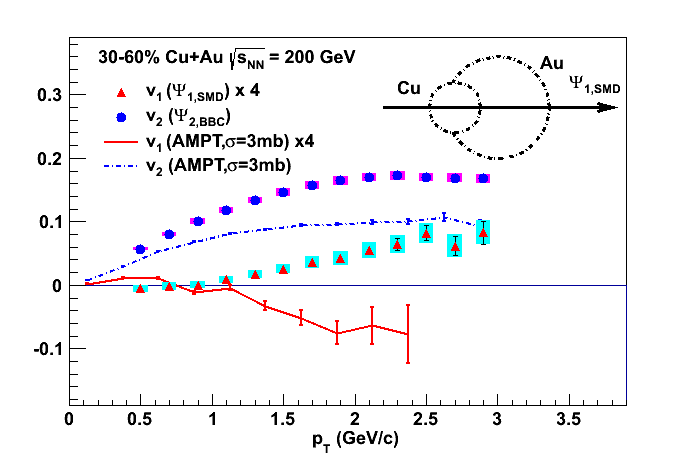 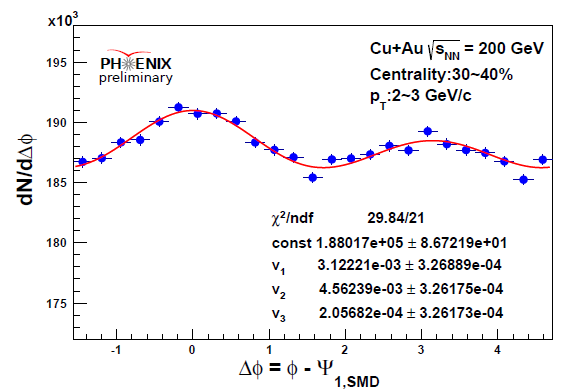 AMPT (v1.21)  = 3 mb
An asymmetric azimuthal distribution with respect to 1 plane from Au-going spectators 
Both data and AMPT show sizeable v1 but with opposite  signs at pT>1 GeV/c
3 mb string melting cross section is not enough to reproduce the measured v2
9
Hydro-dynamics calculation
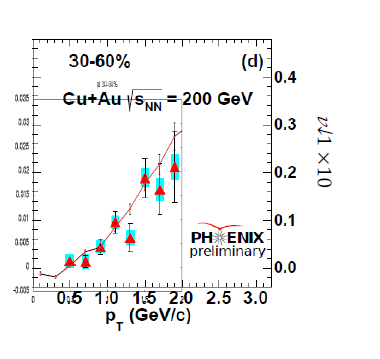 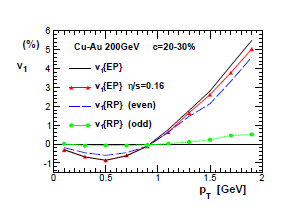 V1x 10
Event by Event Hydro 
Hashimoto, Murase and Hirano, JPS13
Piotr Bozek Phys. Lett. B717 (2012) 287
1. Two groups can reproduce the v1 sign by E-by-E hydro calculations 2. The asymmetric medium density in transversal plane plays an important role
3. The v1 of proton/anti-proton will provide more information since the baryon/anti-baryon densities are quite different
10
Event plane correlation in Cu+Au Collision
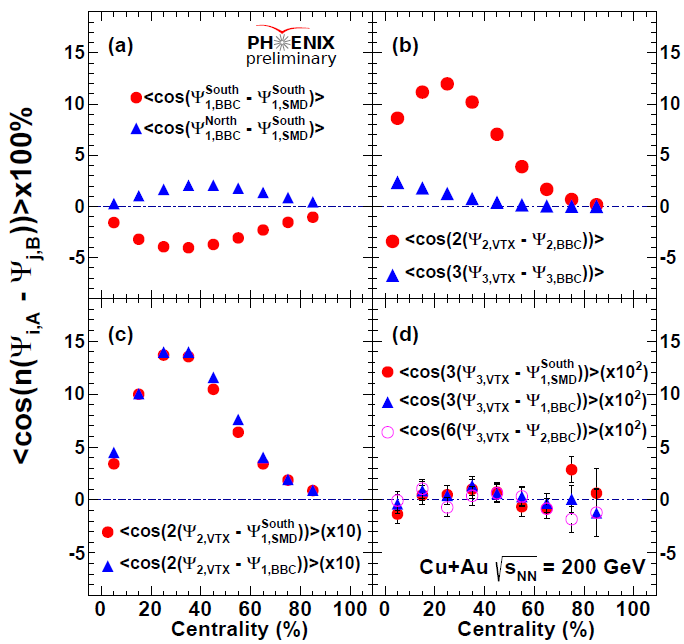 South : Au-going
North: Cu-going
The event-plane resolution  correction and FVTX event plane will be helpful for further study
11
FVTX Event Plane
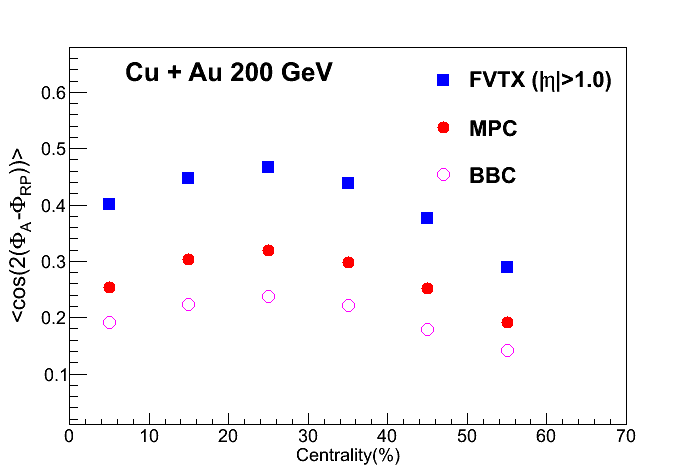 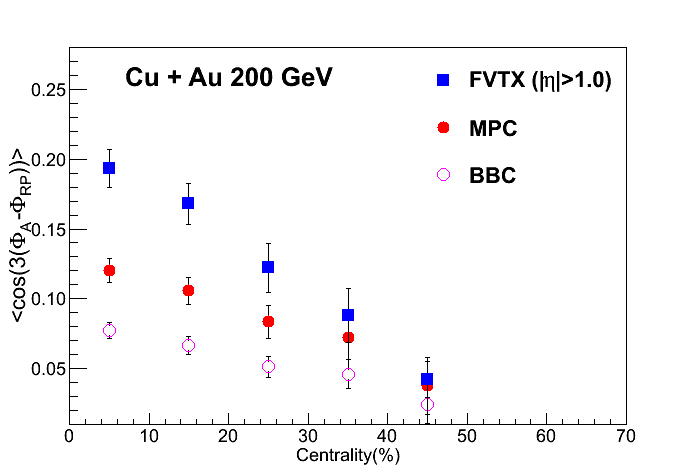 1.Event plane resolutions are significantly improved by FVTX detector for 2 and 3 

2. The measurements of v3 and v4 in CuAu will come out soon with FVTX EP and full statistics
12
Identified particle(/p) production in CuAu
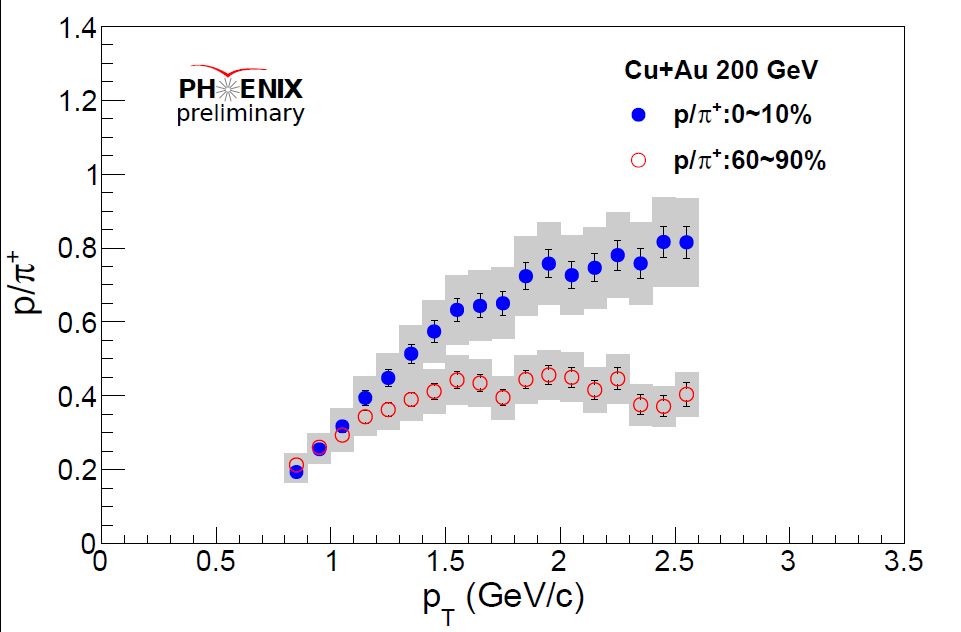 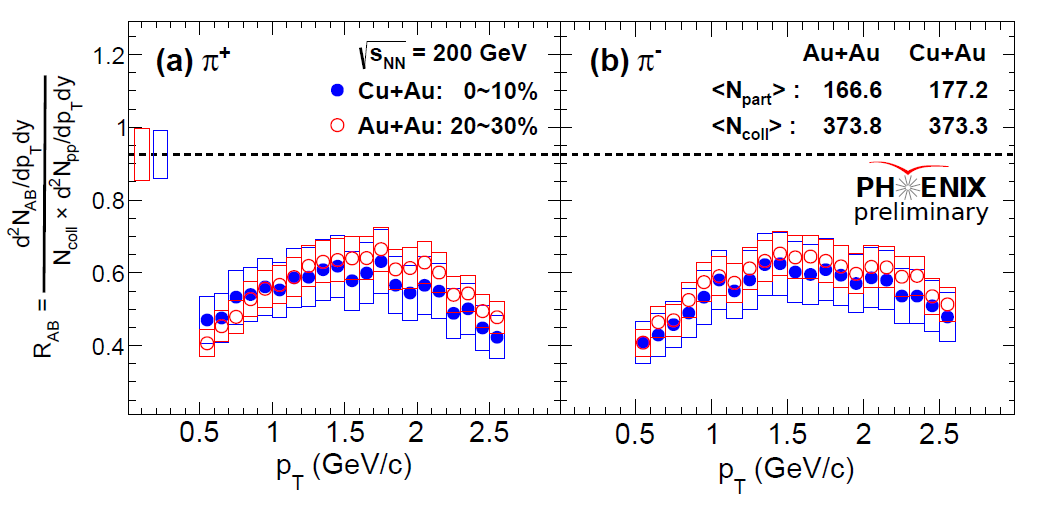 p/ ratio in 0-10% central CuAu collision is significant higher than that of peripheral collisions
The RAB of  in 0-10% central CuAu collision is similar to that of 20-30% AuAu Collisions (similar Ncoll and Npart)
The particles production in CuAu and AuAu is similar at mid-rapidity
13
J/ production in Cu+Au
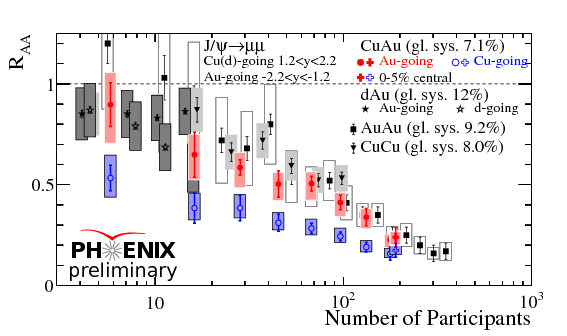 In the Au-going direction, the J/ψ suppression is comparable with that of AuAu and CuCu collision
In the Cu-going direction, slightly more suppression is observed
No significant suppression in completely swallowed-Cu (top 5%) events, which is contradicted with core-corona model expectation
Currently, a full analysis with FVTX is going  to further investigate the results in Cu-going direction
14
FVTX improvement for J/
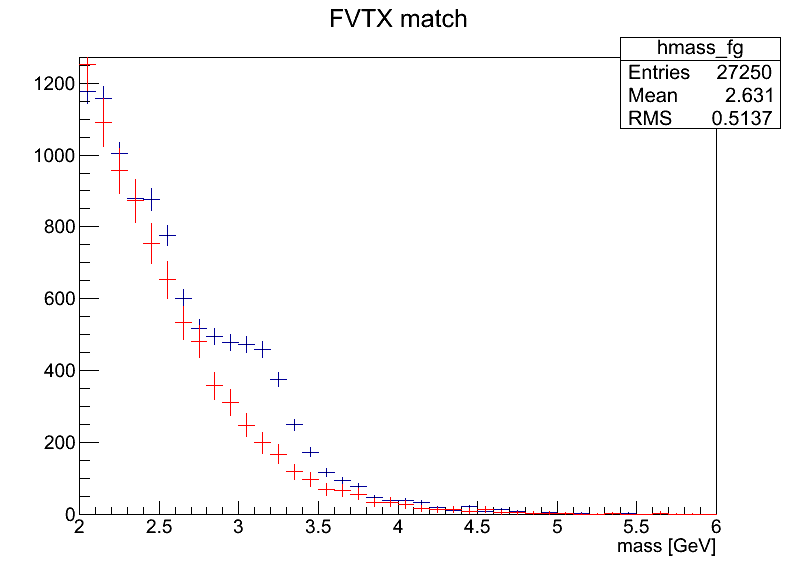 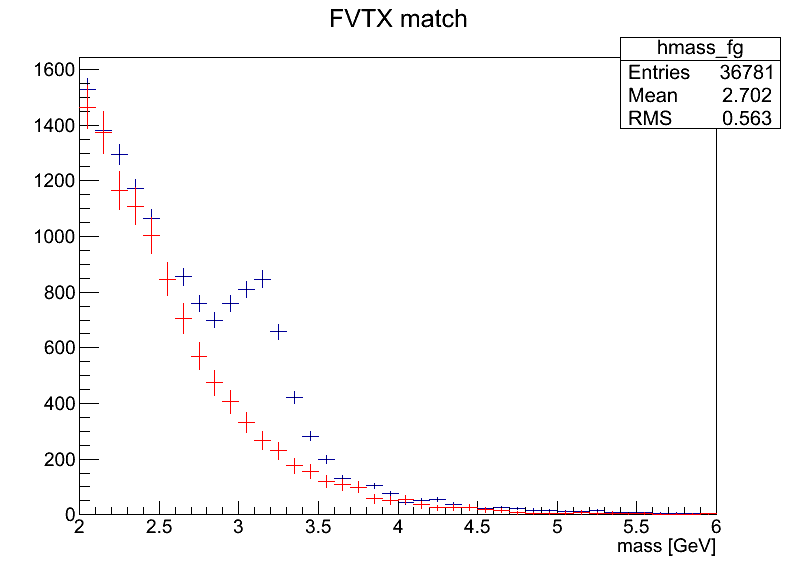 A. U.
A. U.
Basic muon cut
Add DCAR < 2cm
Basic muon cut + DCAR < 2cm
Cu-Au run sample
The signal to background ratio is improved by FVTX cut for primary muon trackers
The v2 of J/ and open charm will be measured at both forward and backward rapidity by FVTX, which will shed the light on the charm production
15
Summary
In the central UU collision, strong mass ordering is observed for the v2 of pions and protons

With the 1 measured by Au-going spectator, a positive v1 is observed for the charged hadrons as pT > 1 GeV/c. The sign of v1 is different with AMPT calculation but consistent with other hydro calculations

  The 1 plane correlation between BBC and SMD indicates a larger v1 in the Au-going direction. And the raw 3 plane is weakly correlated with 1 and 2 plane.

The pion and proton production at mid-rapidity in Cu Au is similar to that of  AuAu collision. But an asymmetric J/ suppression is observed at forward/backward rapidity in CuAu. On the Cu-going side, the suppression is little bit stronger than that on the Au-going side
16
[Speaker Notes: V1 to Psi1]